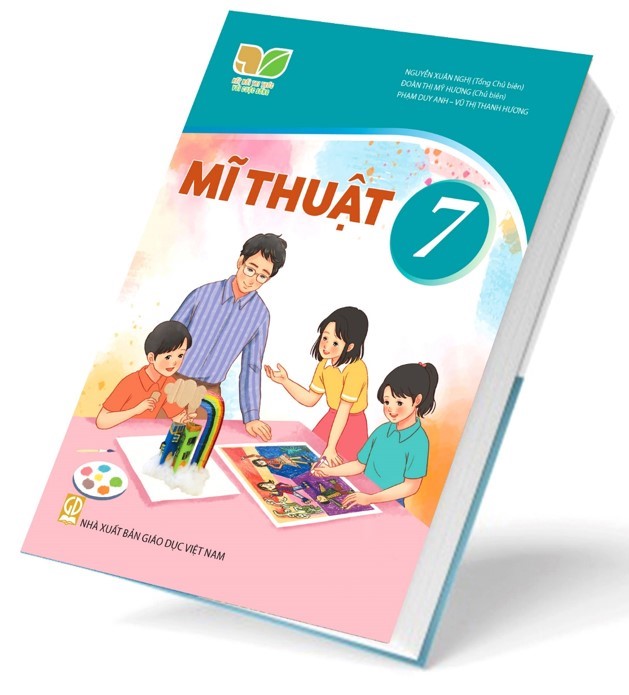 MĨ THUẬTLỚP 7
Trường: THCS Lê Văn Thiêm
Giáo viên: Sử Ngọc Danh
Lớp: 7 D,E
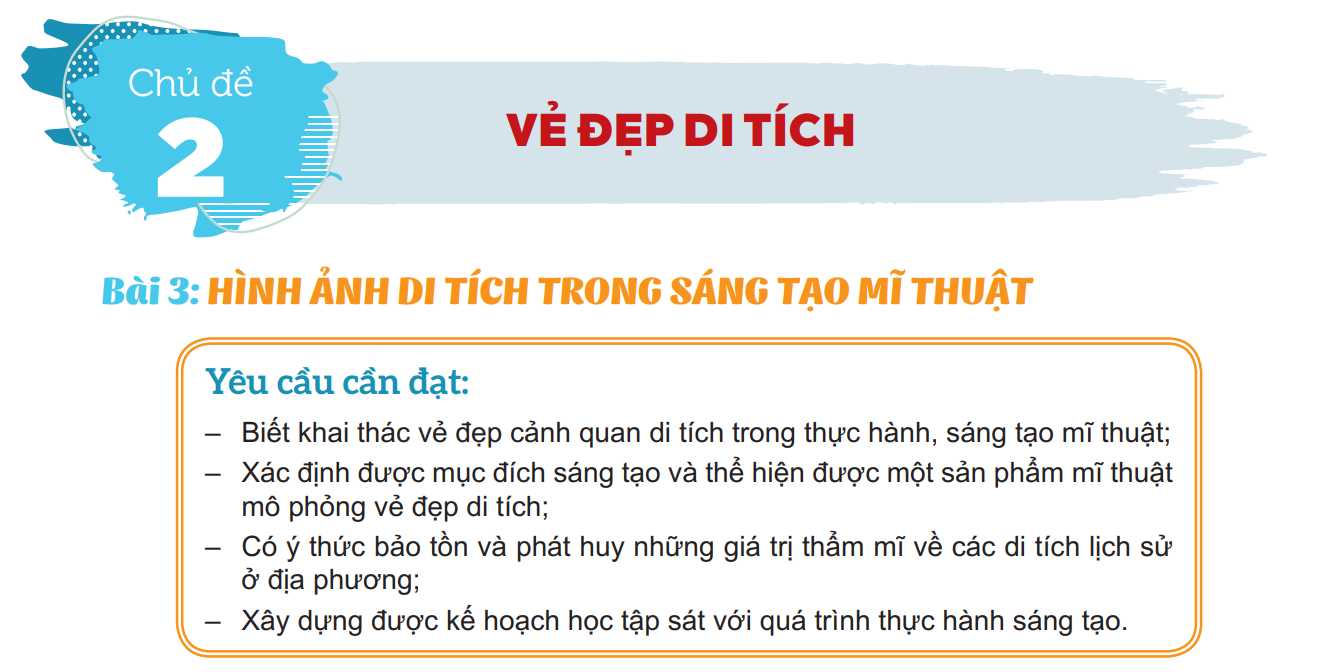 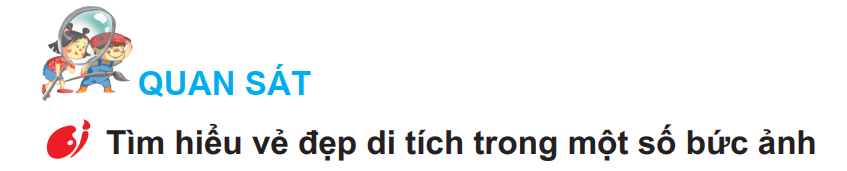 Định hướng nội dung tìm hiểu:
Tên gọi;
Kiểu dáng;
Cảnh quan;
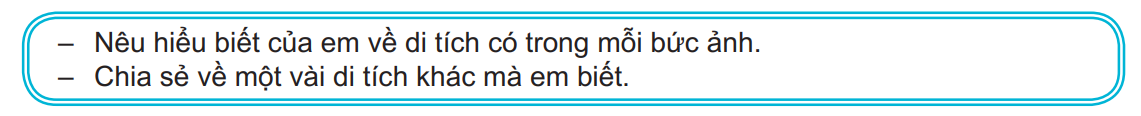 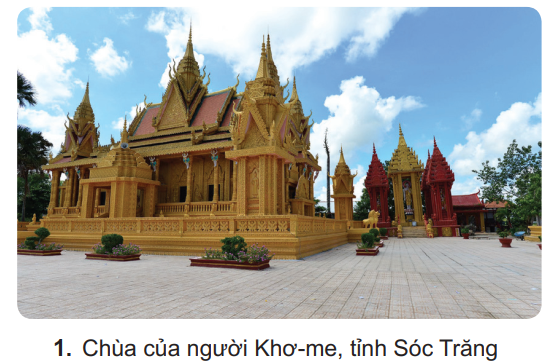 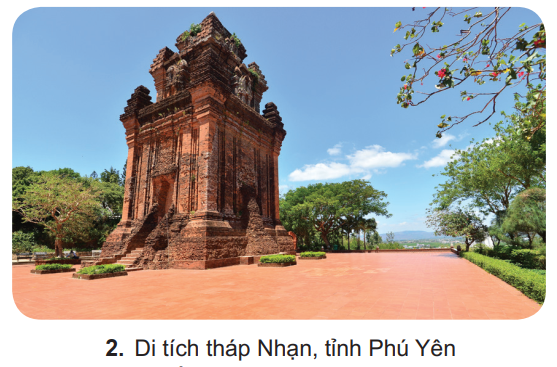 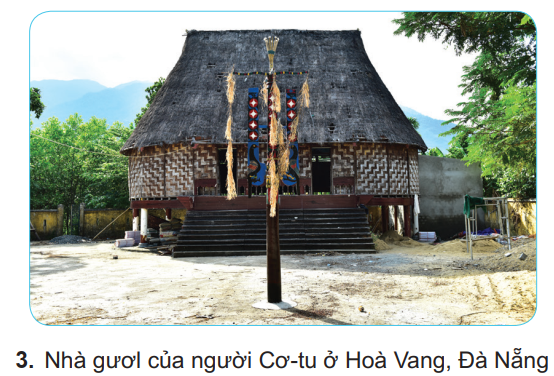 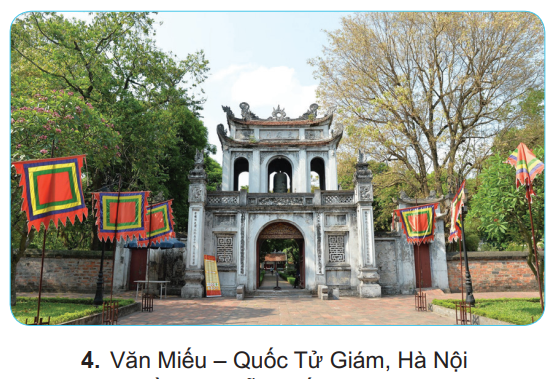 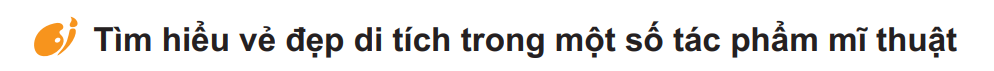 Định hướng nội dung tìm hiểu:
Màu sắc;
Bố cục;
Nội dung phản ánh.
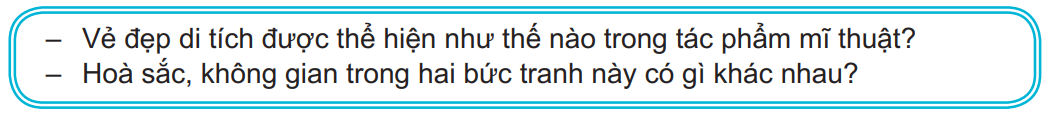 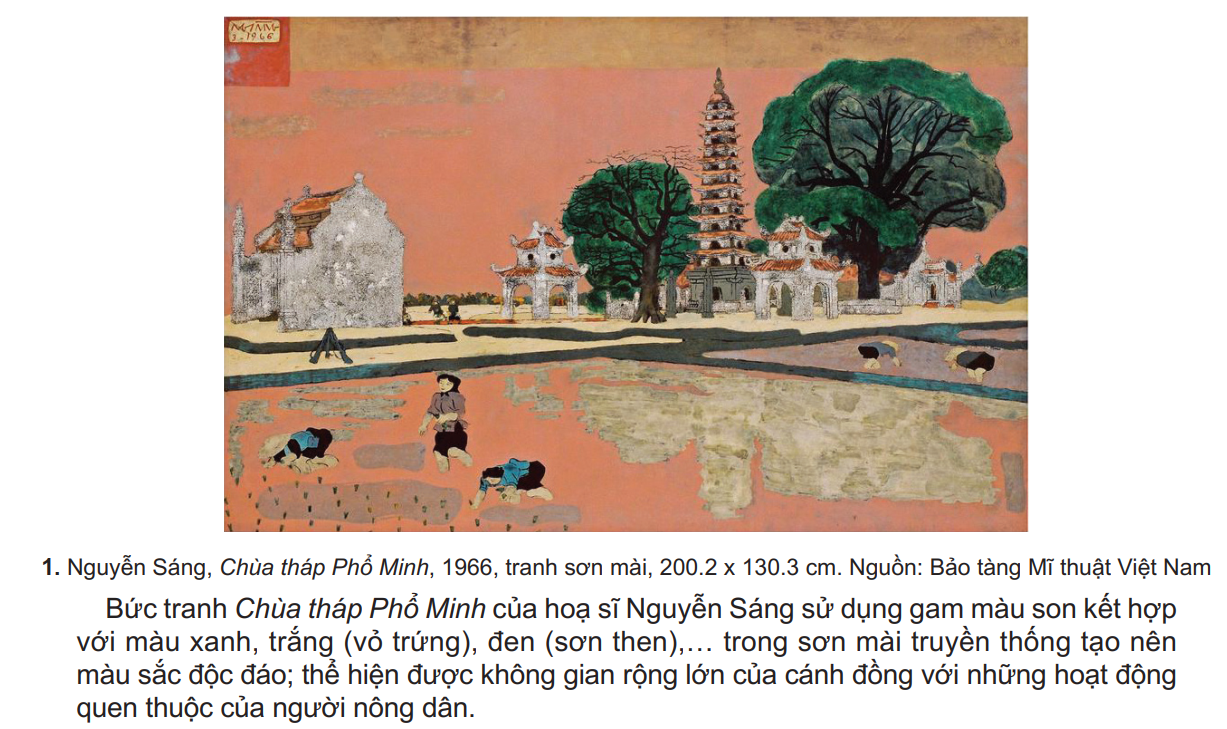 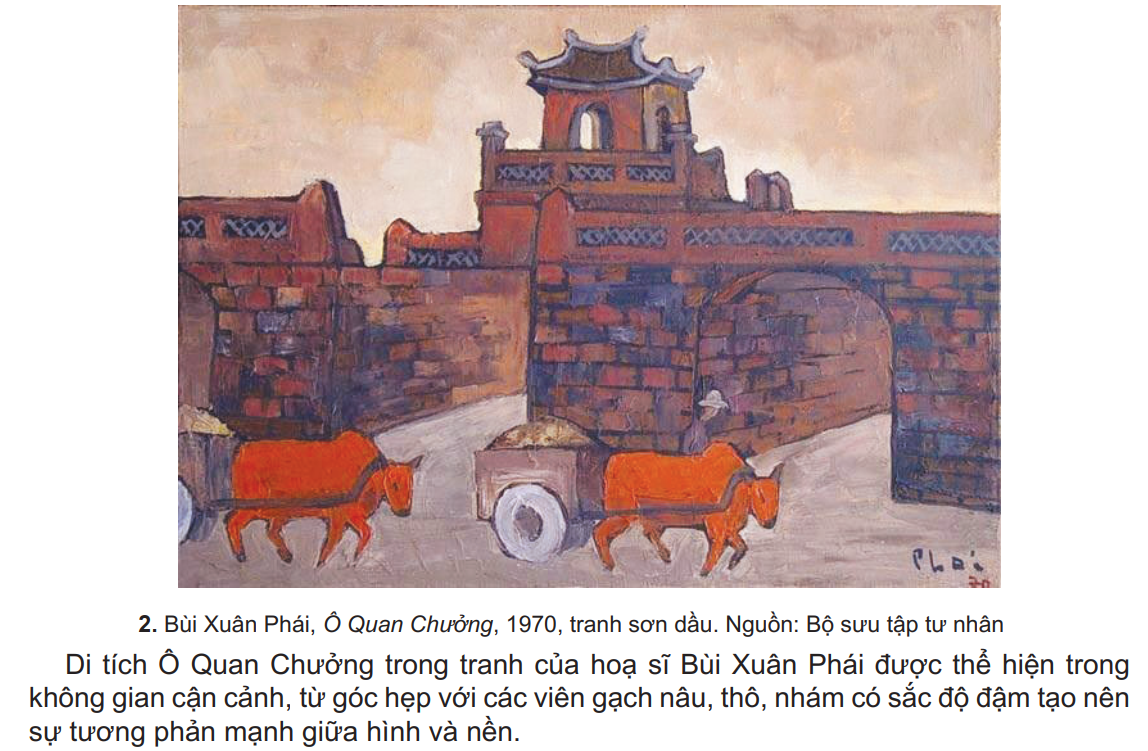 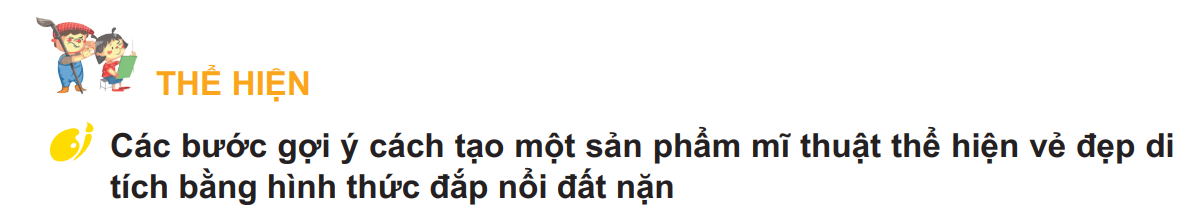 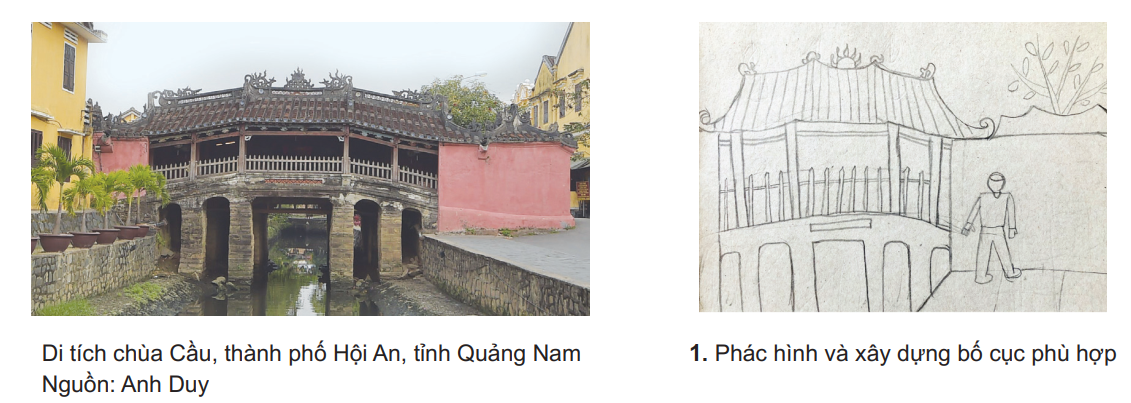 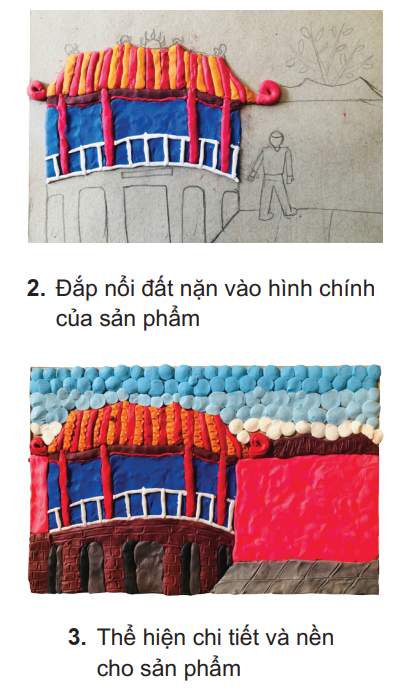 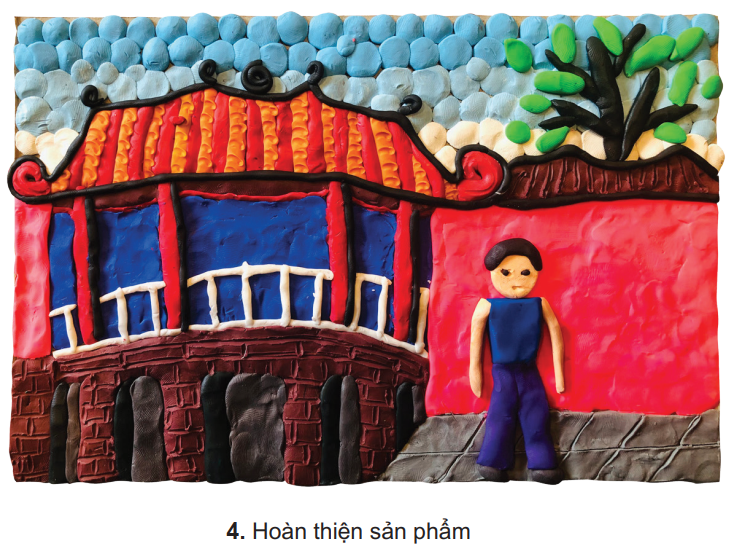 Câu hỏi thảo luận:
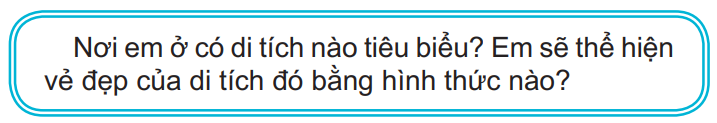 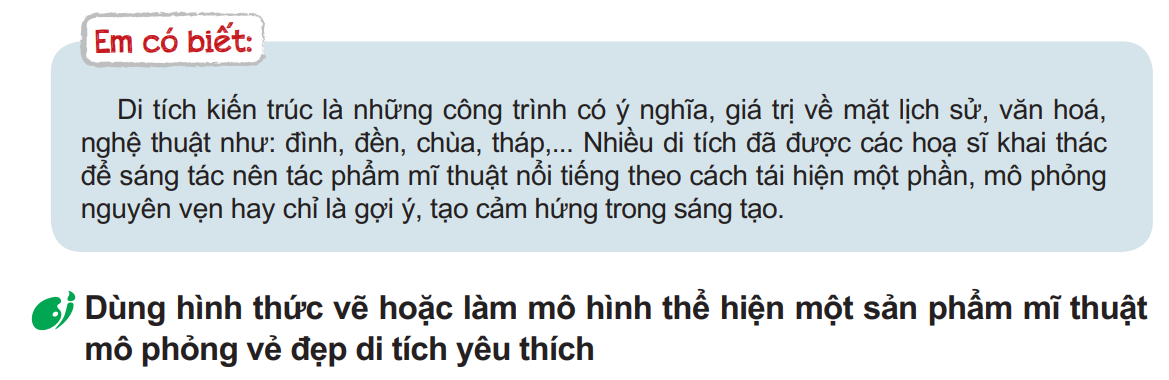 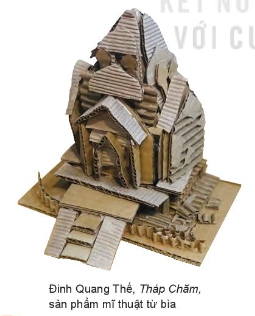 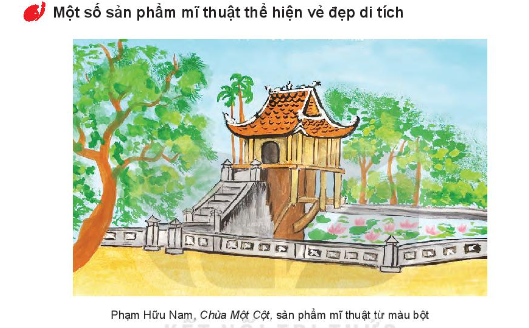 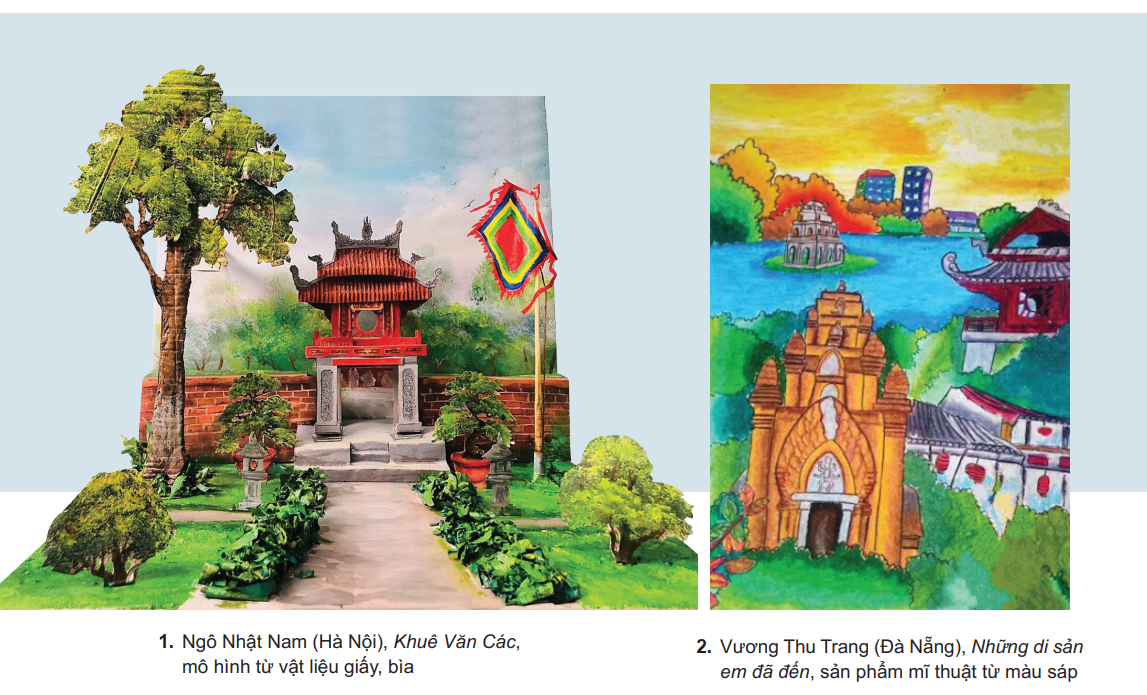 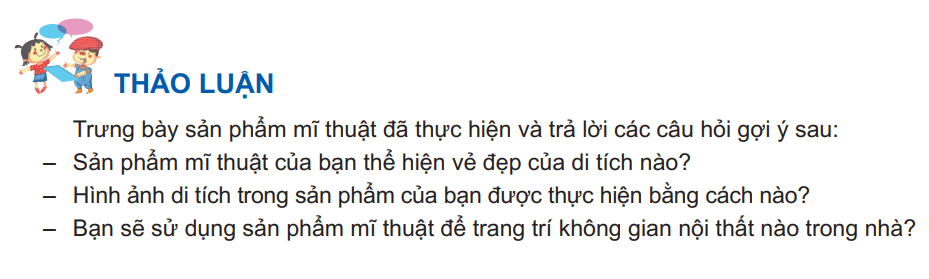 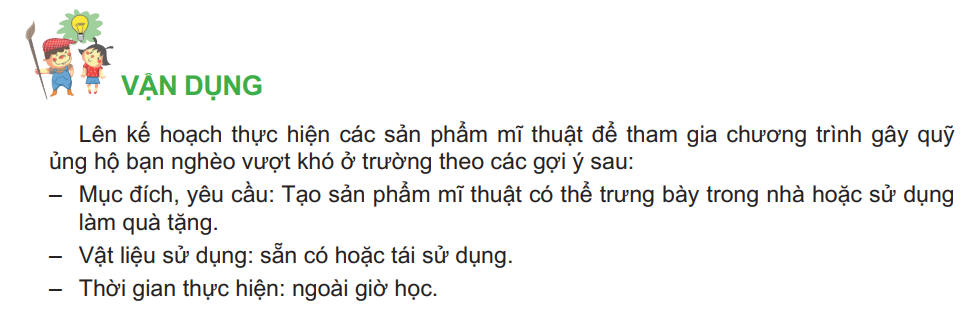 Phần tham khảo thực hiện sản phẩm:
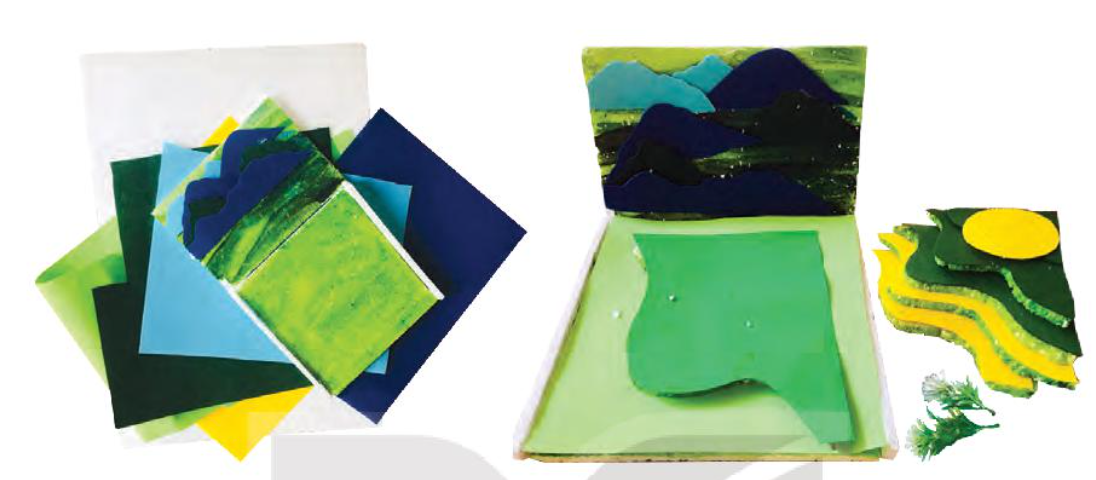 Phần tham khảo thực hiện sản phẩm:
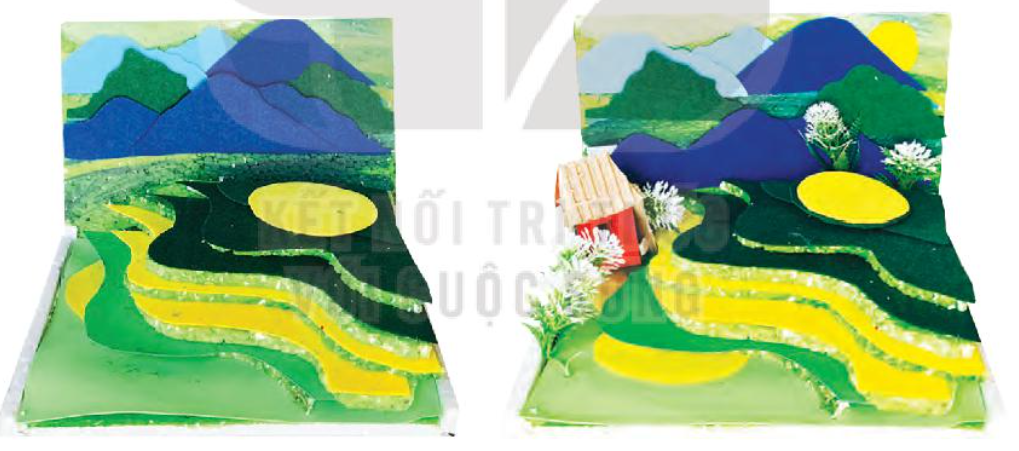 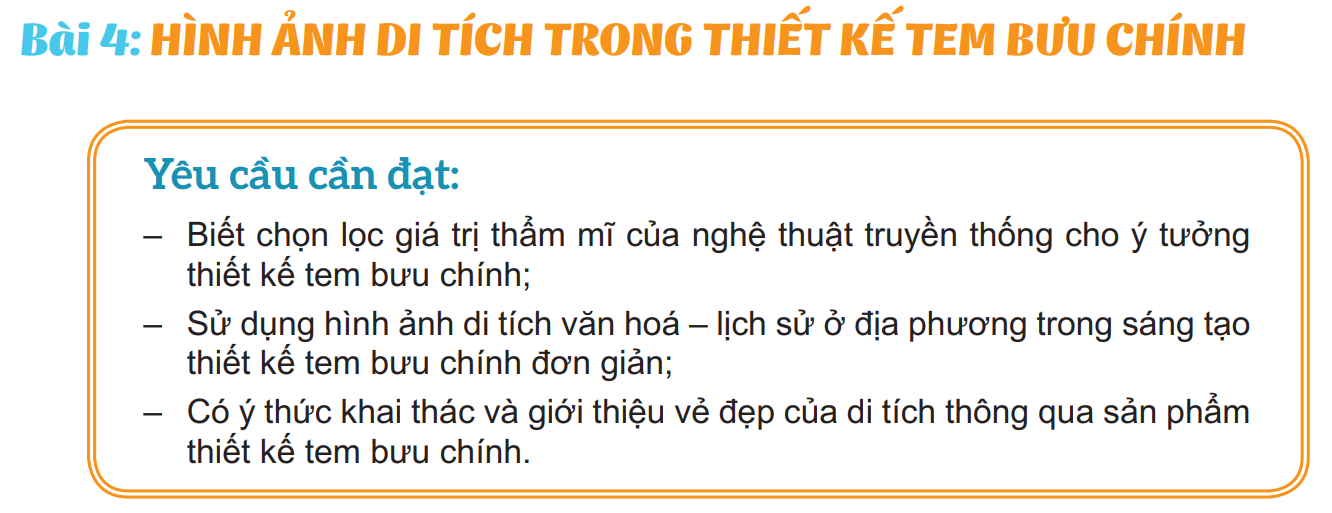 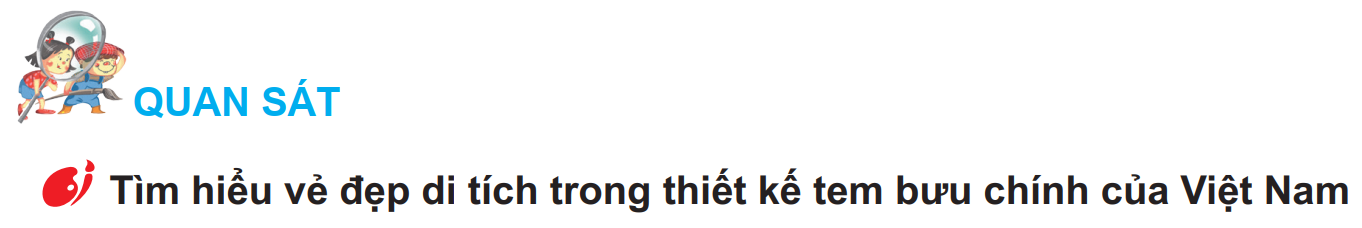 Định hướng nội dung tìm hiểu:
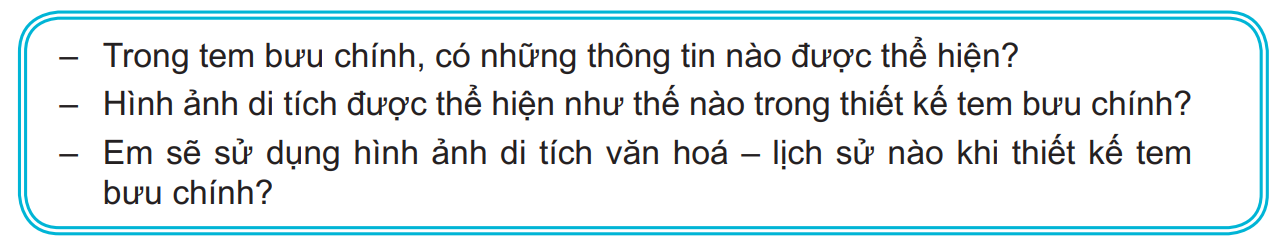 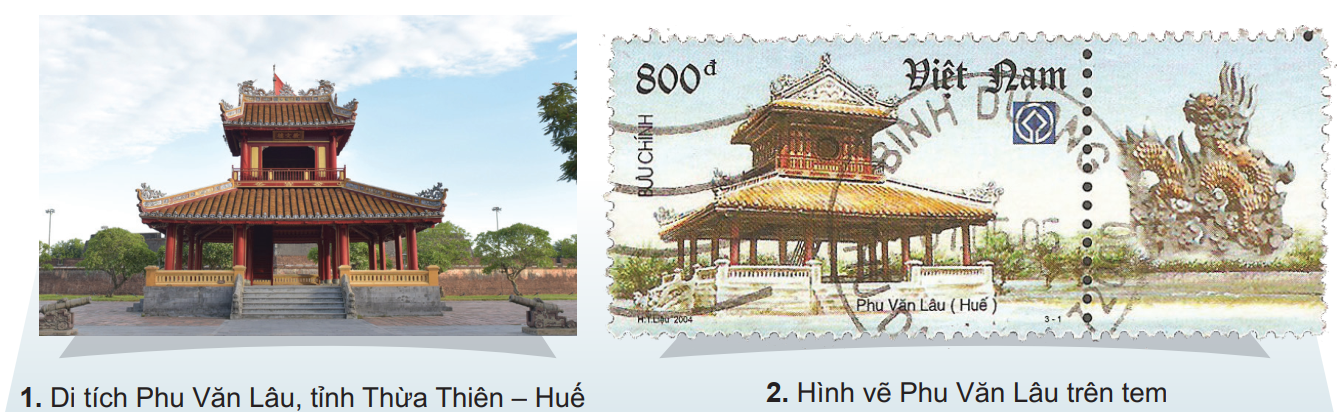 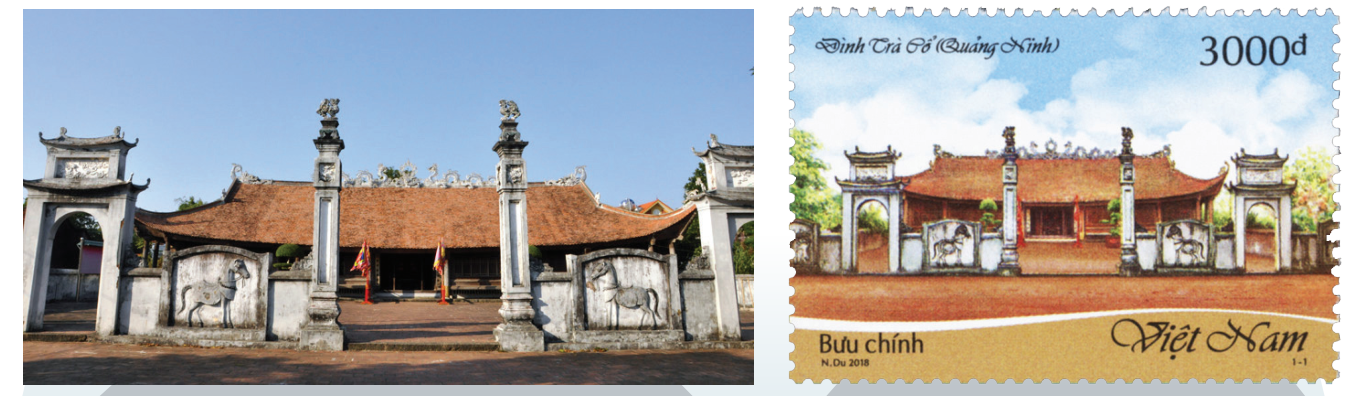 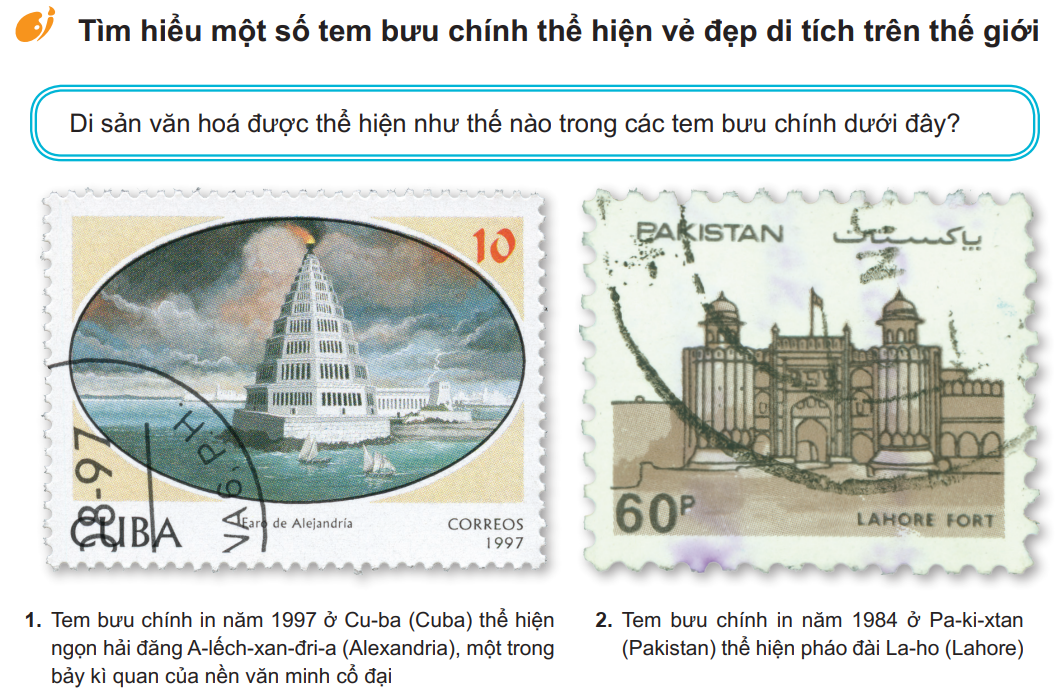 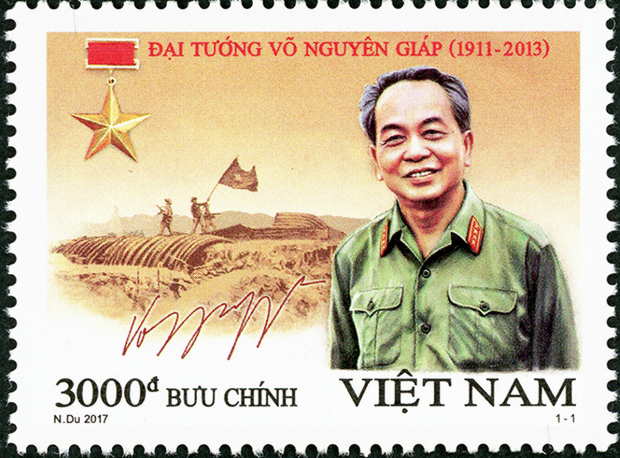 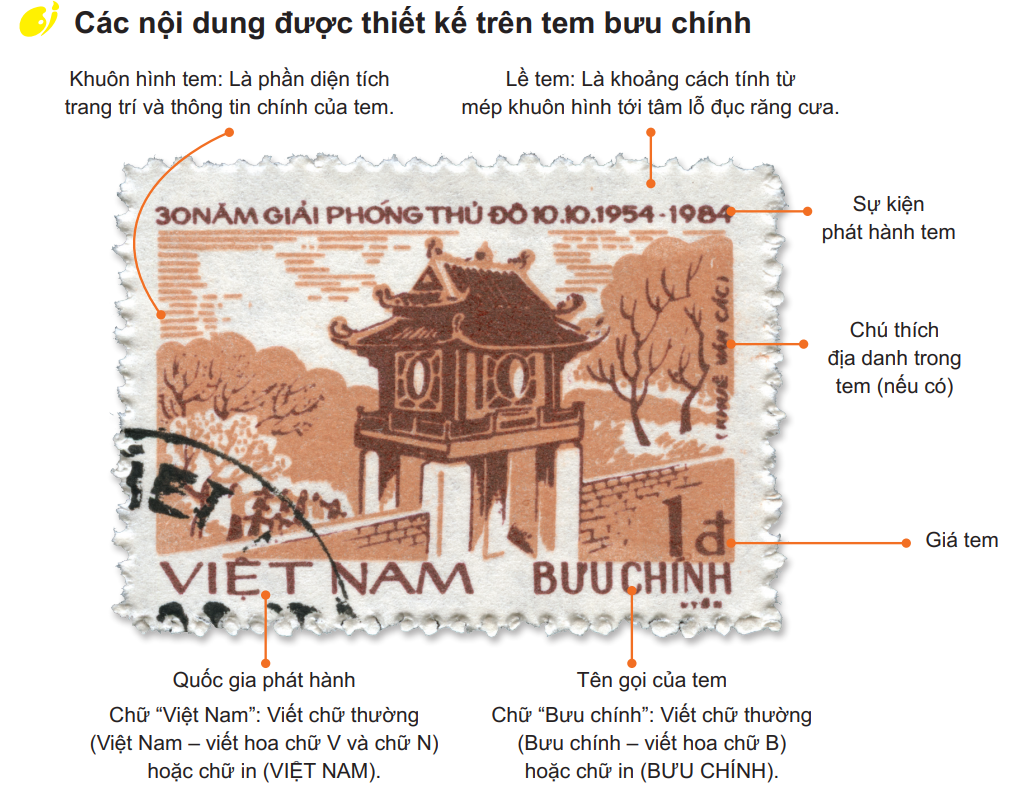 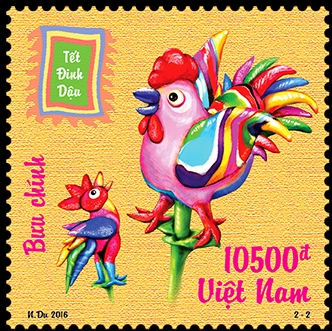 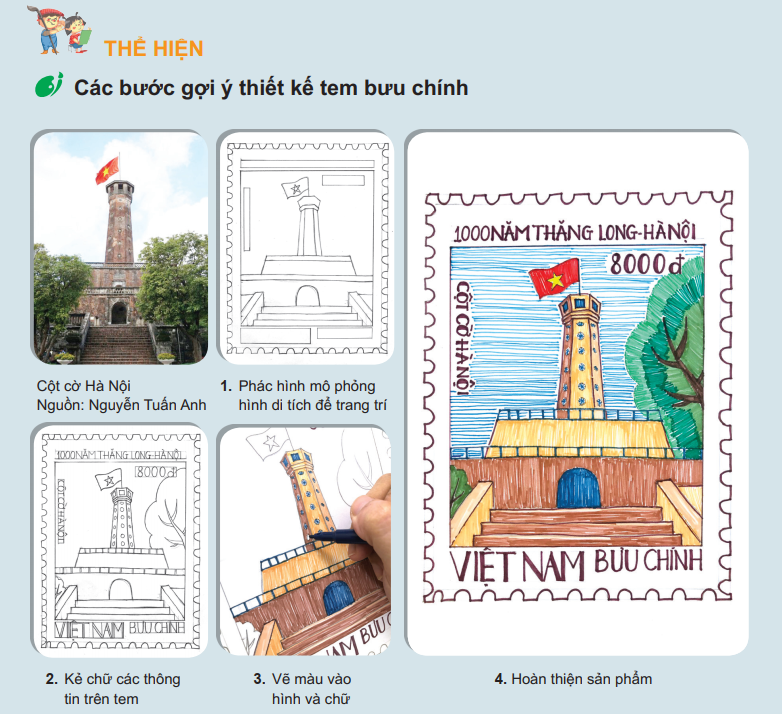 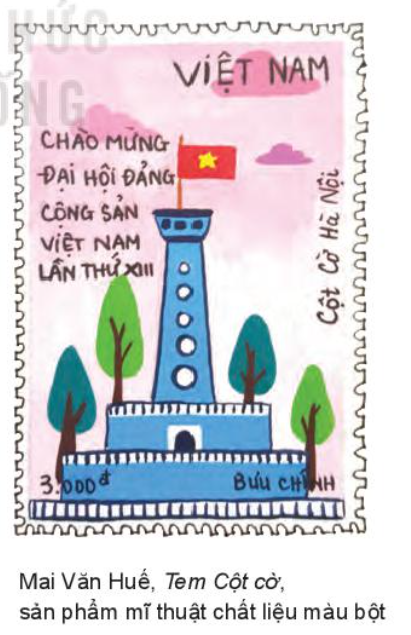 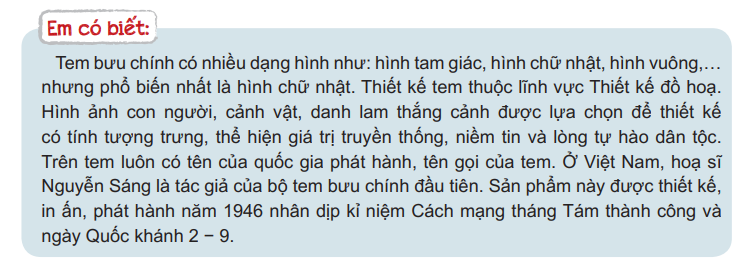 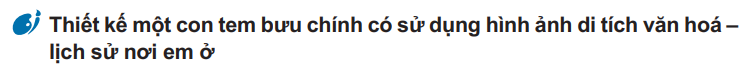 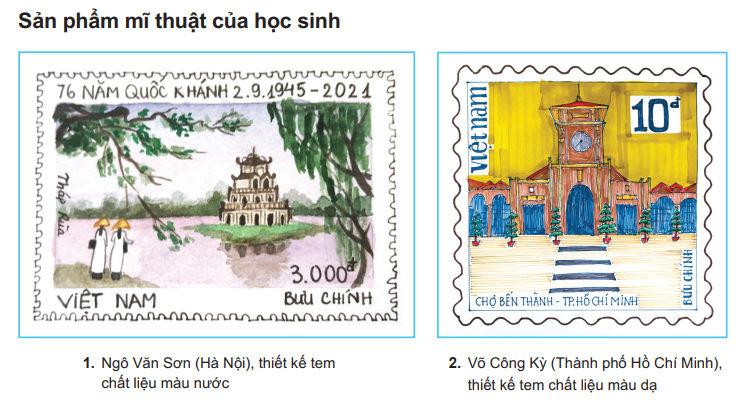 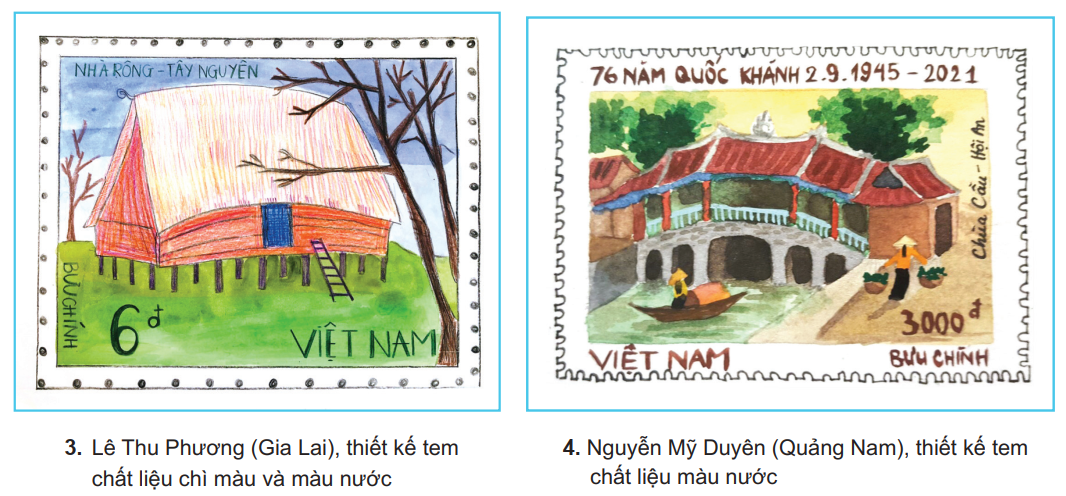 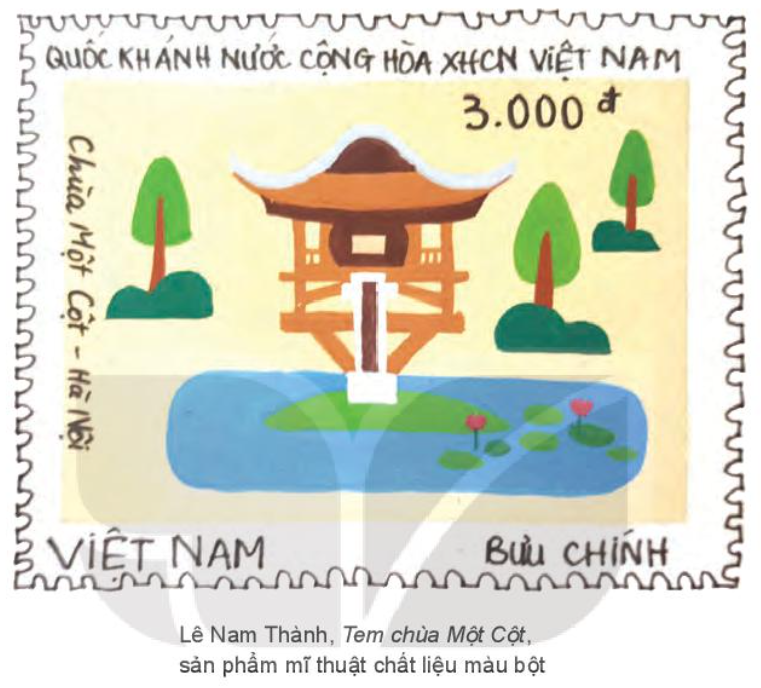 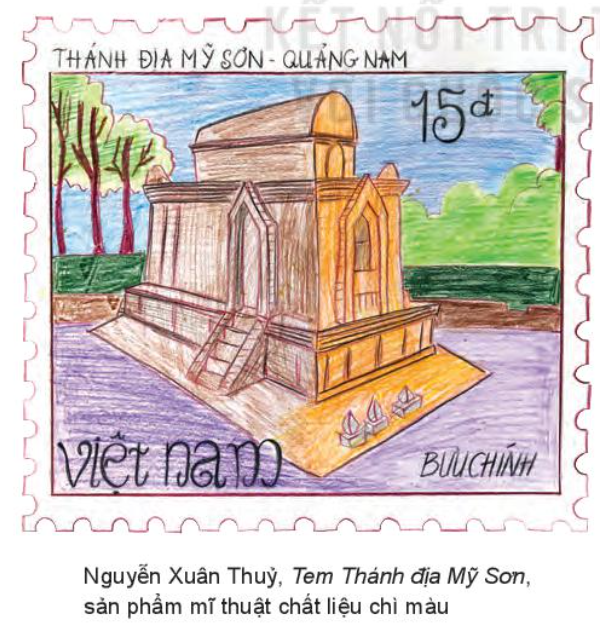 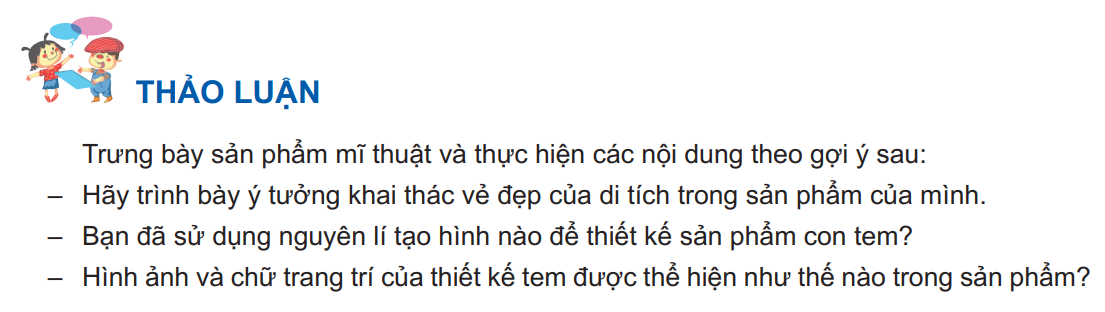 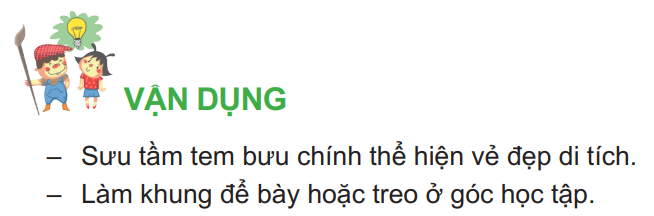 Một số tem bưu chính thể hiện vẻ đẹp di tích:
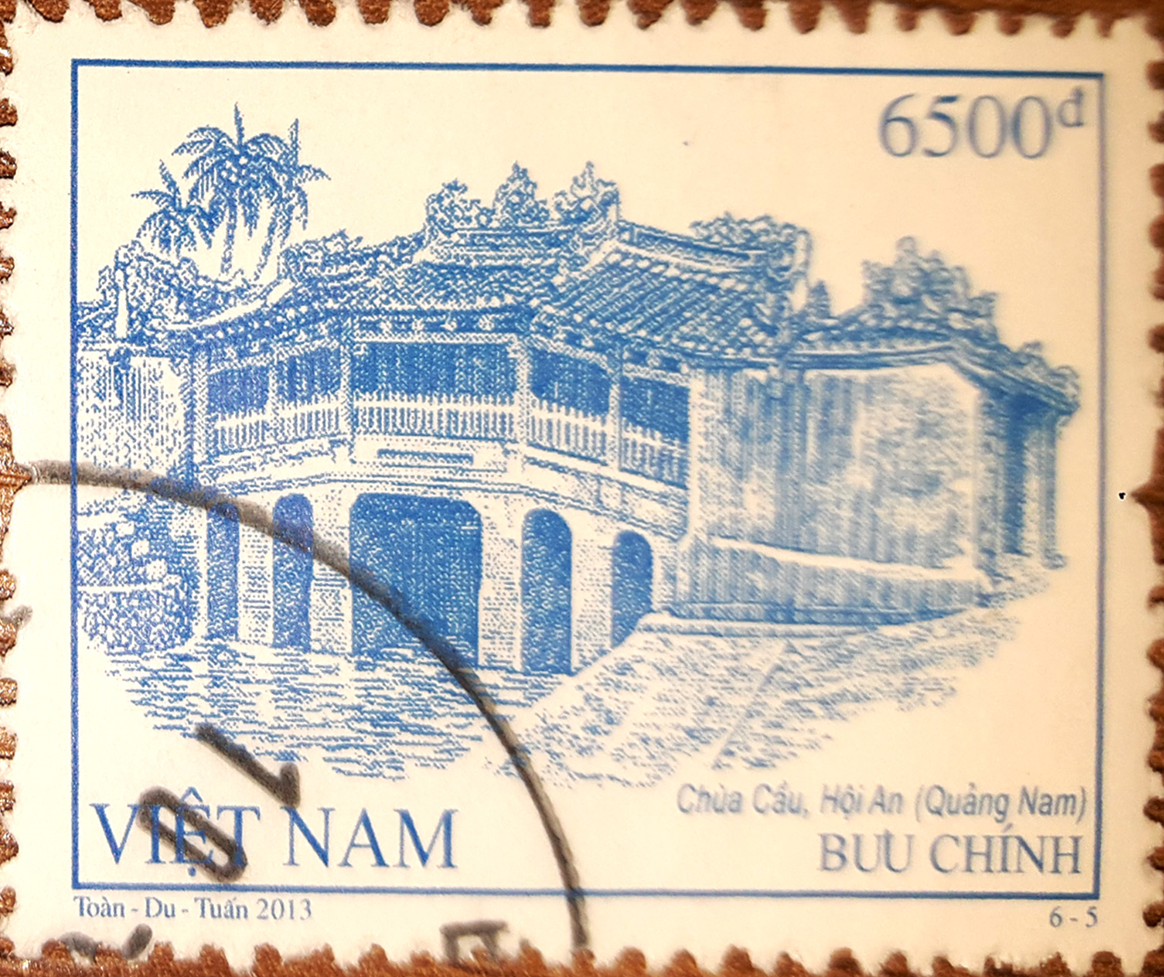 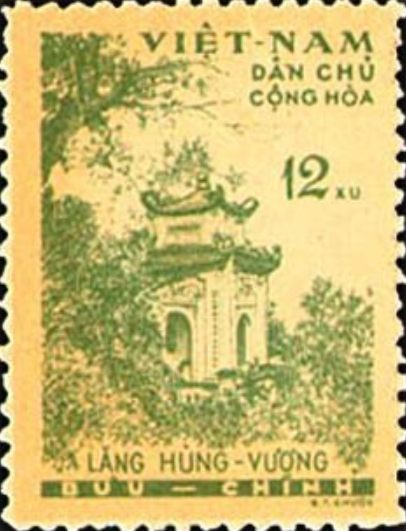 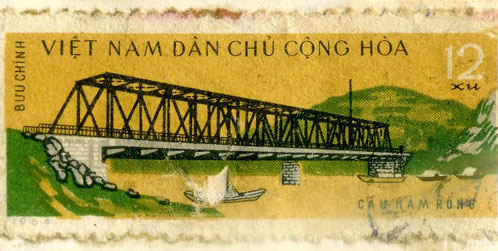